Varhan järjestöyhteistyö
Tätä lupaamme strategiassa
Verkostot ja kumppanuudet 
 - kunnat, kolmas sektori, vapaaehtoiset,
 yritykset, 
sopimuspalokunnat -
ovat kiinteä osa toimintaamme.
Varsinais-Suomessa on Soste ry:n tilastojen mukaan noin 900 sote-järjestöä.
Hyte-jaosto
Heikki Tamminen
Sotejärjestöjen neuvottelukunta
Regina Strandberg
Osallisuus, järjestö-
     avustukset ja –
     kumppanuudet

Elintapaohjaus ja kulttuurihyvinvointi

Mielen hyvinvointi, ehkäisevä päihdetyöja väkivallan ehkäisy
Nuoriso-
valtuusto
Hyvinvoinnin ja terveyden edistämisen palvelualueen organisoituminen
Anri Niskala
Minna Pohjola
Merja Männikkö
Sari Sirkelä
Karoliina Salminen
Niina Jalo
Jenni Tähkävuori
Sirkku Opacic
Johanna-Maria Toivonen
Vanhus-
neuvosto
Vammais-
neuvosto
Monikulttuuri-
suusneuvosto
JärjestöyhteistyöAnri Niskala, erityisasiantuntija järjestö- ja seurakuntayhteistyö sekä kumppanuudetanri.niskala@varha.fiwww.varha.fi/jarjestoyhteistyo
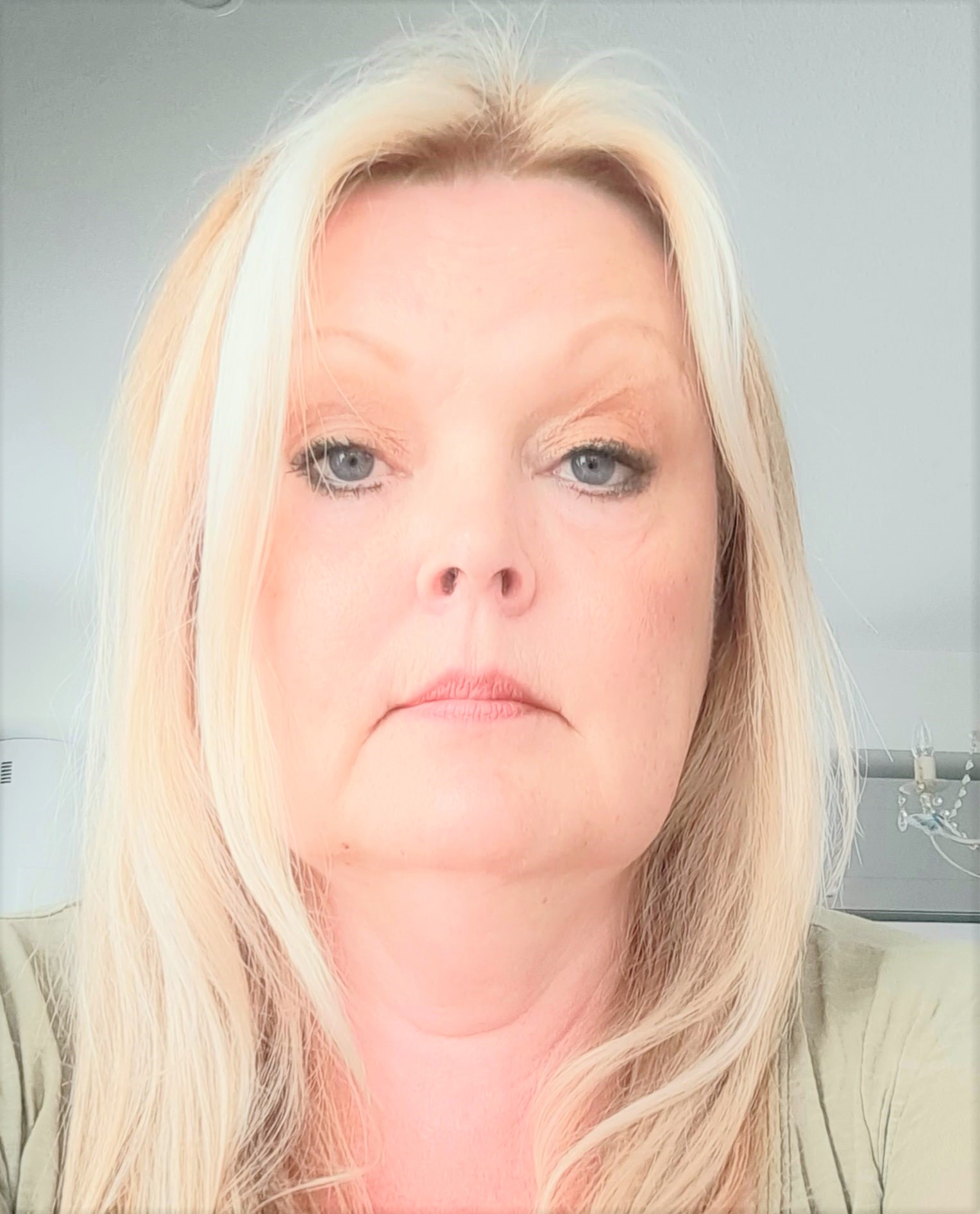 Anri Niskala
Varhan järjestöyhteistyön malli
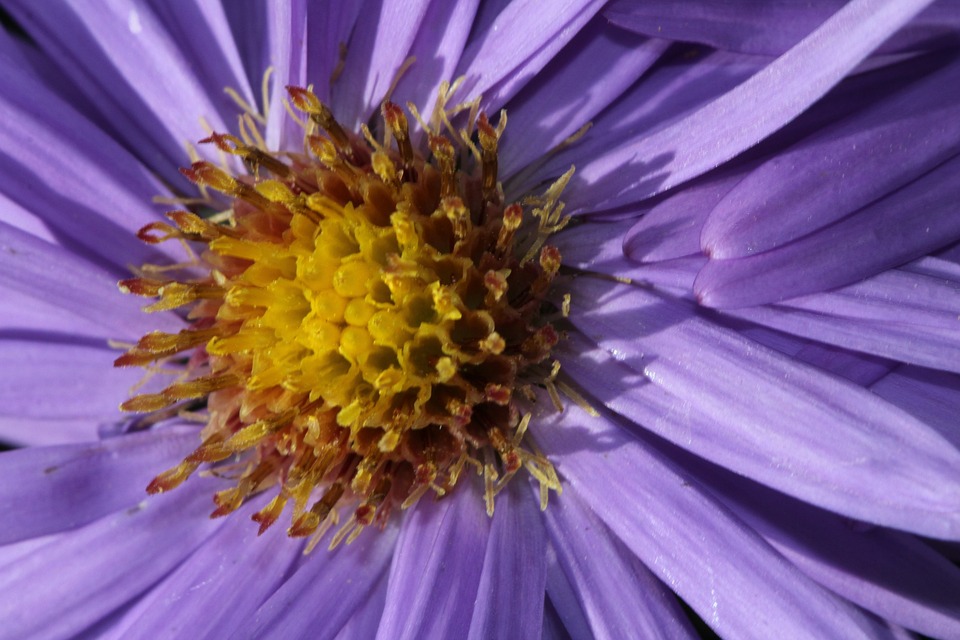 Kumppanuussopimukset
Hyvinvointialueen strategian, hyvinvointisuunnitelman ja palvelutarpeiden mukaisen toiminnan rahoitus ja tuki
Varhan avustus täydentävää rahoitusta (STEA, ELY yms)
Varha kumppaneineen tekee tiivistä yhteistyötä varsinaisuomalaisten hyvinvoinnin, terveyden ja turvallisuuden edistämiseksi
Toiminta-avustukset
Hyvinvointialueen lakisääteisiä tehtäviä täydentävä ja tukeva
hyvinvoinnin, terveyden ja turvallisuuden edistämiseen kohdentuvan toiminnan rahoitus ja tuki
Yleinen yhteistyö, ei rahallista avustusta
Hankeyhteistyö, ohjaus- ja työryhmien jäsenyt ja verkostoyhteistyö
Toiminnallinen yhteistyö, ei rahallista avustusta
Koulutus, tila-, tapahtuma- ja viestintäyhteistyö
Kumppanit mukana ohjaavien asiakirjojen laadinnassa sekä työryhmissä
Järjestöyhteistyön rakenteet:  neuvottelukunnat, järjestöprojektiryhmä, vaikuttamistoimielimet
Hyvinvointia ja terveyttä edistetään laajassa yhteistyössä
Hyvinvointialueen on toimittava hyvinvoinnin ja terveyden edistämisessä yhteistyössä alueensa kuntien, muiden julkisten toimijoiden, yksityisten yritysten ja yleishyödyllisten yhteisöjen kanssa. 
Edistettävä hyvinvoinnin ja terveyden edistämistyötä tekevien järjestöjen toimintaedellytyksiä ja vaikutusmahdollisuuksia.
Hyvinvointialueen on neuvoteltava vähintään kerran vuodessa yhdessä alueensa kuntien sekä muiden edellä tässä momentissa mainittujen hyvinvointialueen alueella hyvinvoinnin ja terveyden edistämistyötä tekevien toimijoiden kanssa hyvinvoinnin ja terveyden edistämistä koskevista tavoitteista, toimenpiteistä, yhteistyöstä ja seurannasta. 
 Laki sosiaali- ja terveydenhuollon järjestämisestä, 7§
Toiminta-avustus
Toiminta-avustuksia myönnetään järjestöjen säännöllisen toiminnan tukemiseen. 
Sitä voidaan myöntää myös innovatiiviseen toimintaan sekä häiriötilanteisiin liittyvään toimintaan. Innovatiivisella toiminnalla tarkoitetaan uudenlaista tapaa toteuttaa toimintaa.
Avustusten haku on kerran vuodessa.
Seuraava hakuaika 1.-30.10.2024.
Kumppanuusavustukset ja -sopimukset
Hyvinvointialueen strategian, hyvinvointisuunnitelman ja palvelutarpeiden mukaisen toiminnan rahoitus ja tuki.
Kumppanuussopimuksessa voidaan sopia mahdollisen rahallisen avustamisen lisäksi myös muusta yhteistyöstä.
Kumppanuussopimuksen edellytyksenä on, että avustettavan toiminnan perusrahoitus perustuu STEA-avustukseen, ESR-hankerahoitukseen, ELY-keskuksen myöntämään avustukseen tai muuhun vastaavaan rahoitukseen. Hyvinvointialueen avustus toimii tällöin toimintaa täydentävänä julkisena rahoituksena.
Toiminta- ja kumppanuusavustusten avustusperiaatteet ja hakuaika on yhteneväiset. 
Kumppanuussopimukset tehdään aina harkinnanvaraisesti yhteisen sopimisen perusteella. Tuettava toiminta voi toteutua yhden tai useamman kunnan alueella.
Tilayhteistyö
Ensisijaisena avustuksen muotona Varha luovuttaa tiloja korvauksetta järjestöjen käyttöön. 
Mikäli Varhalla ei ole antaa järjestön tarpeita vastaavia tiloja hakijan käyttöön, voi järjestö hakea avustusta tilavuokran suorittamiseen.
Avustusta voi saada tilavuokran suorittamiseen, mikäli toimitilat ovat välttämättömät järjestön toiminnan kannalta, toimitilan koko on tarkoituksenmukainen ja vuokran määrä on kohtuullinen eikä ylitä vastaavanlaisesta tilasta yleisesti perityn vuokran määrää.
Varhan avustusperiaatteet
Hyvinvointialue avustaa järjestöjä, joiden toiminta tukee tai täydentää hyvinvointialueen lakisääteistä tehtävää eli sosiaali- ja terveyspalveluita sekä pelastuspalveluita. 
Potilasjärjestöjen kohderyhmilleen tarjoama toiminta 
Lastensuojeluun kiinteästi kuuluva toiminta 
Mielenterveys- ja päihdepalveluihin kiinteästi kuuluva toiminta 
Vammaispalveluihin kiinteästi kuuluva toiminta 
Ikääntyneiden palveluihin kiinteästi kuuluva toiminta 
Muu SOTE-palvelutuotantoa tukeva toiminta
Aluepelastuslaitoksen myöntämät avustukset (VAPEPA, Meripelastus)
Avustusten harkinnanvaraisuus
Edellä esiteltyihin toimintoryhmiin kuuluminen ei tuo suoraa oikeutta saada avustusta, vaan avustus on aina harkinnanvarainen.
Järjestö voi toteuttaa avustettavaa toimintaa vain yhden kunnan alueella, mutta varsinaissuomalaisella henkilöllä tulee kotikunnasta riippumatta olla mahdollisuus osallistua järjestön toimintaan. 
Toimintaan osallistumisen edellytyksenä ei myöskään saa olla yhdistyksen jäsenyys.
Järjestöjen yhteishankkeet
Hyvinvointialue kannustaa avustuksen hakijoita tekemään yhteistyötä muiden toimijoiden kanssa, jos yhteistyö edistää asetettujen tavoitteiden saavuttamista tai kehitettyjen toimintatapojen juurtumista.
Koulutusyhteistyö
Varha tarjoaa järjestämiään koulutuksia järjestöjen ammattihenkilöstölle.
Tapahtumat | Varha
Sote-neuvottelukunta tuo ihmisen äänen esiin
Neuvottelukunnan tavoitteena on tehostaa sote-järjestöjen vaikuttamisyhteistyötä, vahvistaa järjestöjen roolia osana hyvinvointialueen kokonaisuutta ja varmistaa järjestöjen yleishyödyllisen toiminnan edellytyksiä. 
Sote-järjestöillä on neuvottelukunnan avulla yhteinen vaikuttaja-asema ja toimiva kumppanuus hyvinvointialueen eri toimijoiden kesken. 
Neuvottelukunnan avulla sote-järjestöt saavat entistä vahvemmin esiin kohderyhmiensä äänen palvelujen kehittämisessä.
Sote-neuvottelukunnan tehtävät
Neuvottelukunta edustaa järjestöjä ns. virallisissa tehtävissä ja neuvotteluissa, esim. alueelliset hyvinvoinnin ja terveyden edistämisen neuvottelut ja strategiatyöskentely. 
Neuvottelukunta lausuu ja ottaa kantaa järjestöjen yhteisiin asioihin.
Neuvottelukunta nimeää järjestöjen edustajia Varhan kehittämistyöryhmiin
Neuvottelu vastaa keskitetystä viestinnästä Varhan ja järjestöjen välillä
Neuvottelukunta järjestää yhteistyössä mm. Järjestöareena-tapahtuman.
Neuvottelukunnan kokoonpano
Varsinaiset jäsenet

Regina Strandberg, Folkhälsans förbund rf, Åboland, pj
Veera Hälli, Salon Syty ry, vpj
Sanna Leppäjoki-Tiistola, Invalidiliitto ry ja Turun Seudun Invalidit, siht.
Minna Rosendahl, Varsinais-Suomen Muistiyhdistys ry
Janina Andersson, Mannerheimin Lastensuojeluliiton Varsinais-Suomen piiri
Sirke Salmela, Lounais-Suomen Lihastautiyhdistys ry
Katja Havula, Turun Seudun Omaishoitajat ry
Miia Hänninen, Varsinais-Suomen Lastensuojelujärjestöt ry
Päivi Päivinen, Varsinais-Suomen Vammais- ja Pitkäaikaissairausjärjestöt VAPI ry
Marina Stubb, SPR Nuorten Turvatalo Turku, Suomen Punainen Risti Varsinais- -Suomi
Janina Rosten-Nurmi, Turun A-Kilta ry
Pilvi Rantanen, Turun ensi- ja turvakoti ry
Jaana Latva-Äijö, Varsinais-Suomen Kehitysvammaisten Tukipiiri ry
Satu Gustafsson, Turun seudun Reumayhdistys ry
Heli Koskela, SALVA ry
Niina Alho, luottamushenkilöedustaja
Varajäsenet
Outi Tikkanen, Auralan Setlementti ry
Auli Hirvensalo-Mattila, Turun Tyttöjen Talon johtaja, Auralan Nuoret ry/Turun Tyttöjen Talo
Veijo Lehtonen, Lounatuulet Yhteisötalo ry
Nanette Huovinen Varsinais-Suomen Sydänrpiiri ry
Paula Pietilä, Kynnys ry, Turun toimikunta
Mari Lahti, luottamushenkilöedustaja
Järjestöjen projektiryhmä
Järjestöjen projektiryhmä toimii käytännön työnyrkkinä

Ryhmä tekee käytännön ehdotuksia järjestöyhteistyön rakentamiseksi kirjoittamalla toimintamalleja ja rakenne-ehdotuksia. 
Ryhmä on valmistellut mm. järjestöystävällisen kunnan ja hyvinvointialueen toimintamallit, avustuskriteerit, esityksen neuvottelukunnan asemasta ja tehtävistä jne.
Järjestöprojektiryhmän kokoonpano
Regina Strandberg,  Folkhälsans  förbund  pj
Minna  Rosendahl,  Varsinais Suomen Muistiyhdistys  ry 
Anne  Brunberg,  MLL Varsinais-Suomen  piiri 
Eeva Siivonen,  Turun  Mielenterveysyhdistys ITU ry 
Sanna Leppäjoki  Tiistola, Invalidiliitto  ry, Lounais Suomi 
Päivi Kukkonen,  Varsinais  Suomen  Vammais ja Pitkäaikaissairausjärjestöt  VAPI ry
Niina Hakala, Aamos MLL, MLL:n Lasten ja Nuorten  Kuntoutusssäätiö 
Mika Pyykkö, Aivoliitto  ry 
Annalena  Sjöblom, Finlands  Röda Kors , Åbolands  distrikt  Turunmaan  piiri 
Satu Lieskivi, Salon klubitalo, Åboland 
Heidi  Tuimala, Varsinais-Suomen lastensuojelujärjestöt  ry 
Vanessa Westerlund,  FDUV 
Kirsi  Ala Jaakkola, Järjestöjen  sote muutostuki
Seuraa viestintää
Neuvottelukunnan verkkosivut
Liity neuvottelukunnan postituslistalle
Seuraa neuvottelukuntaa Facebookissa
Toimintamalleja
Varsinais-Suomen sote-järjestöjen hyte-toiminnan kuvaus
Varsinais-Suomen kuntien järjestöystävällinen toimintamalli
Varsinais-Suomen hyvinvointialueen järjestöystävällinen toimintamalli